Disproving the Bodélé depression as the primary source of dust fertilizing the Amazon Rainforest
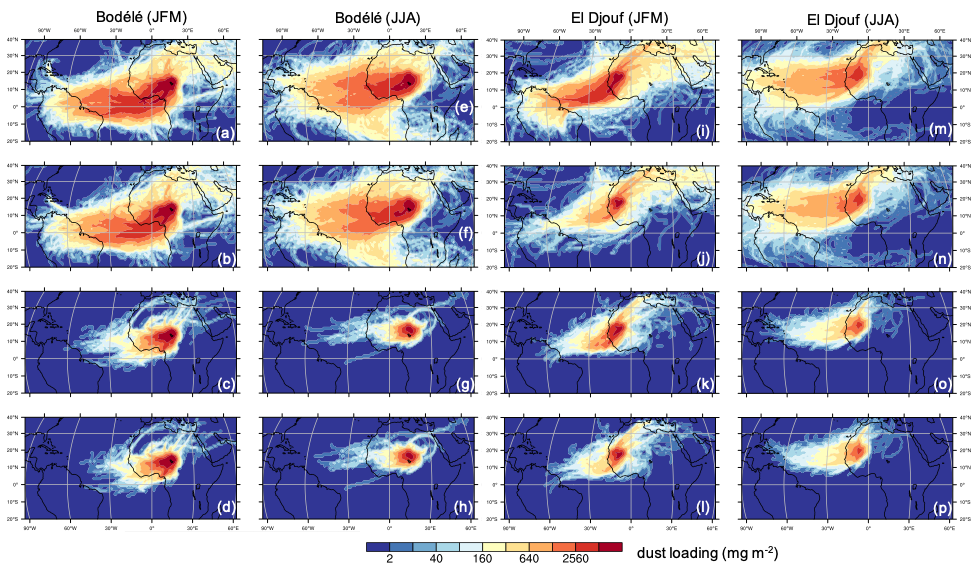 Focus of the current paper
Figure Caption: Spatial distribution of dust loading (mg m-2) contributed by dust emission from the (a-h) Bodélé depression and (i-p) El Djouf during (a-d, i-l) January-March (JFM) and (e-h, m-p) June-August (JJA) in 2005-2017. In (a, e, i, m), neither wet or dry deposition is considered, in (b, f, j, n), only dry deposition is considered, in (c, g, k, o), only wet deposition is considered, and in (d, h, I, p), both dry and wet deposition are considered.
Yu, Y., O.V. Kalashnikova, M.J. Garay, H. Lee, M. Notaro, J.R. Campbell, J. Marquis, P. Ginoux, and G.S. Okin, 2020: Disproving the Bodélé depression as the primary source of dust fertilizing the Amazon Rainforest. Geophysical Research Letters, in press.
* Supported by a NASA contract and by the DOE Biological and Environmental Research RGCM Program.